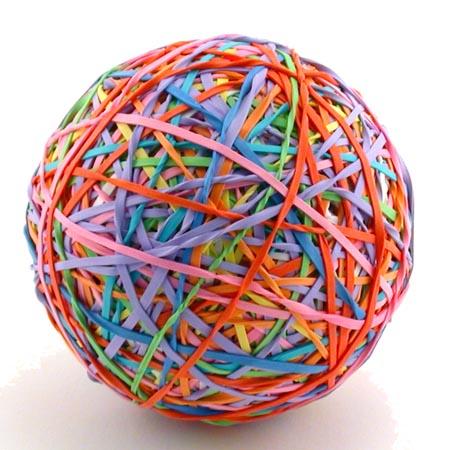 Pass the Ball Game
Pass the ball. When the music stops you must describe the picture!
Pass the BALL!
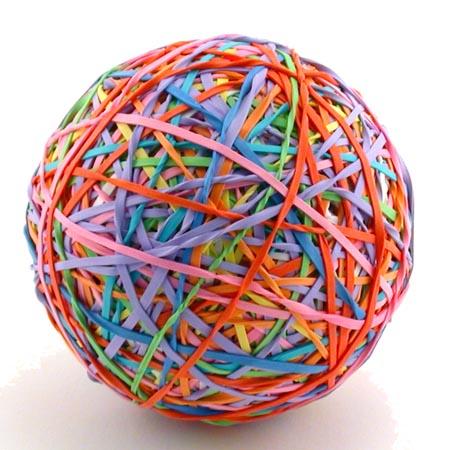 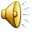 [Speaker Notes: Find the conversation question sheets (on many topics!) by clicking the Pass the Paper picture!]
What is it?
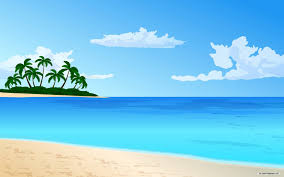 Pass the BALL!
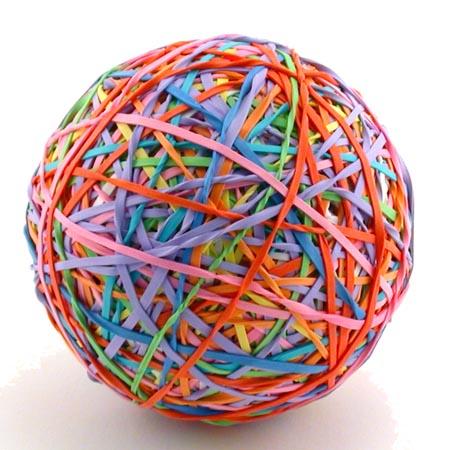 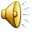 What is it?
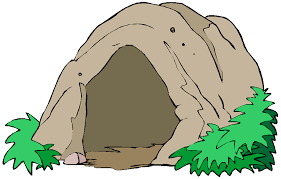 Pass the BALL!
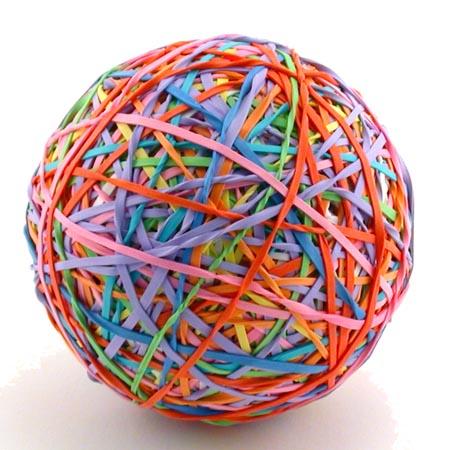 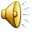 What is it?
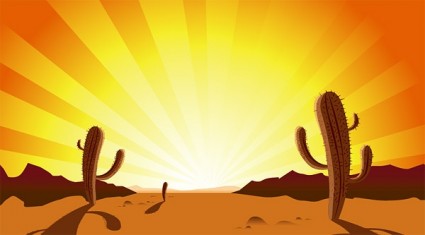 Pass the BALL!
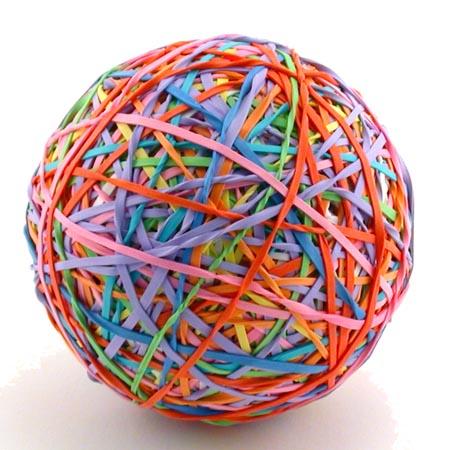 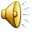 What is it?
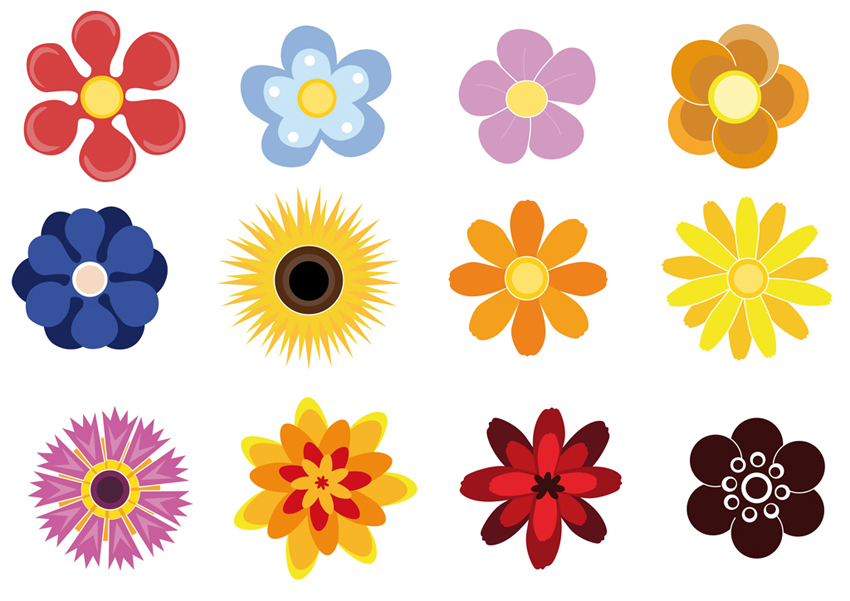 Pass the BALL!
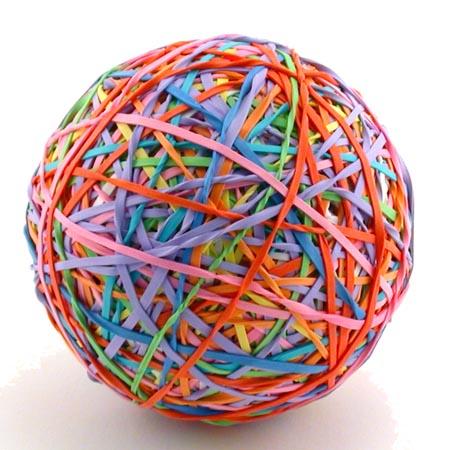 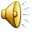 What is it?
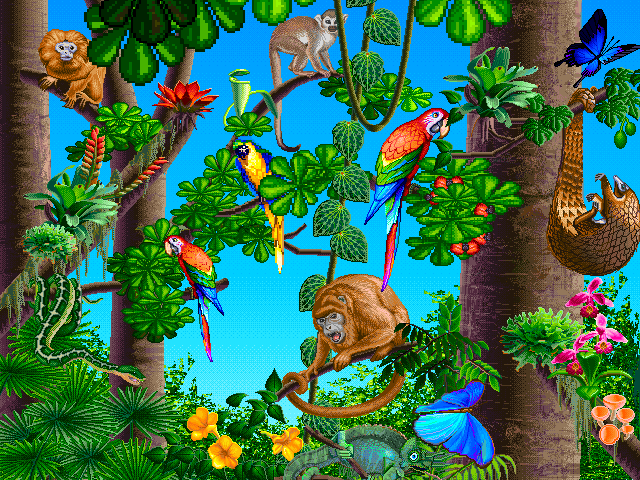 Pass the BALL!
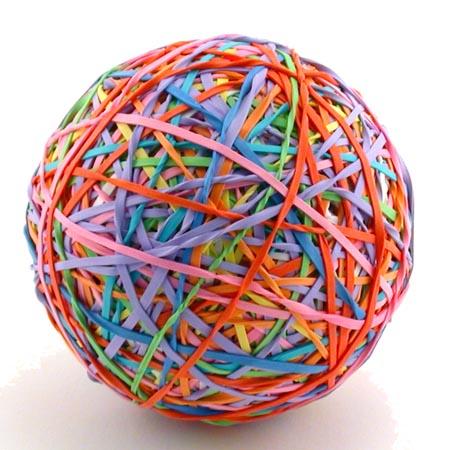 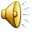 What is it?
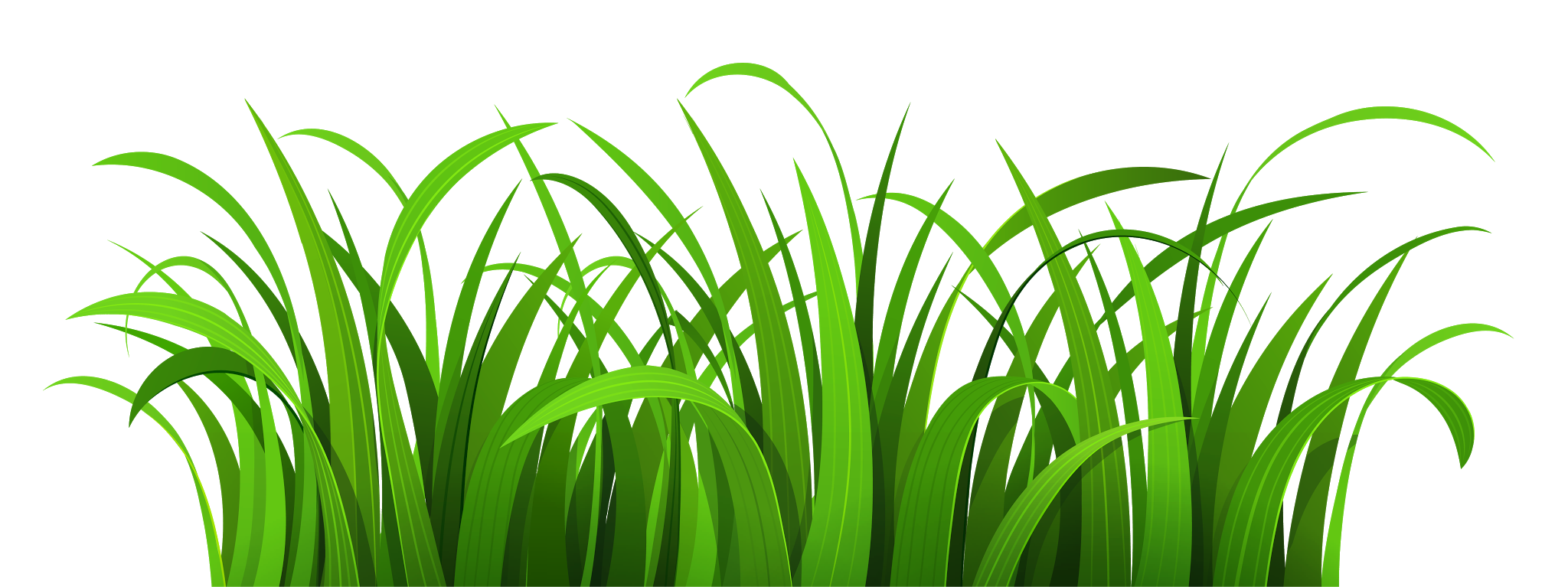 Pass the BALL!
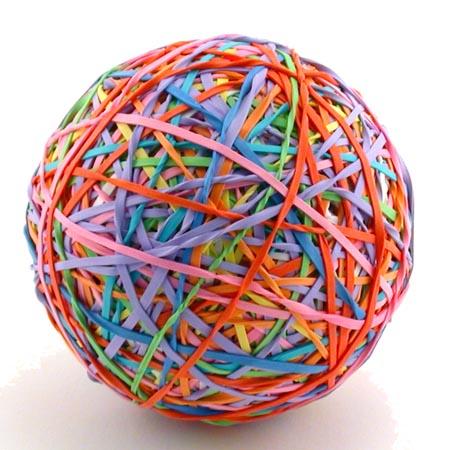 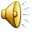 What is it?
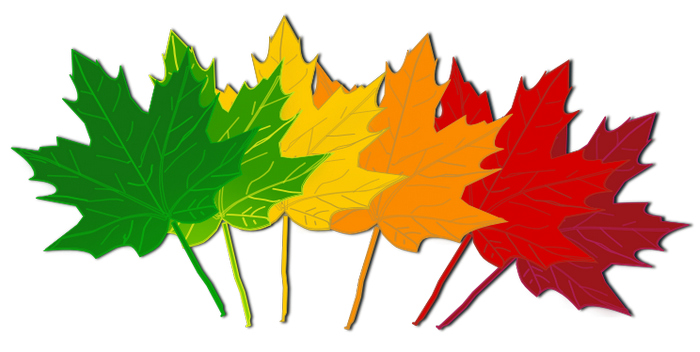 Pass the BALL!
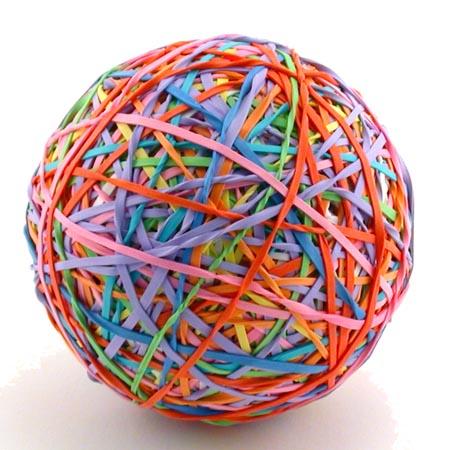 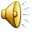 What is it?
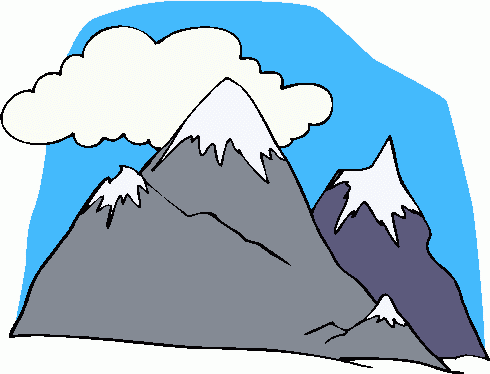 Pass the BALL!
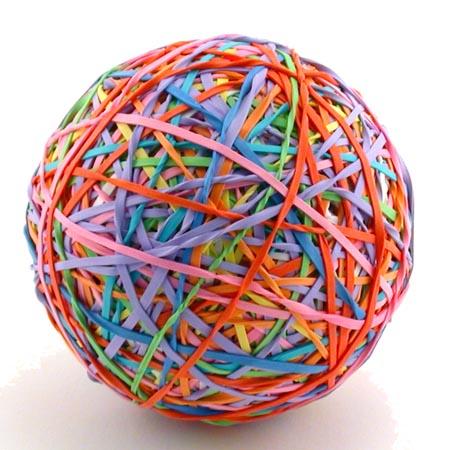 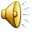 What is it?
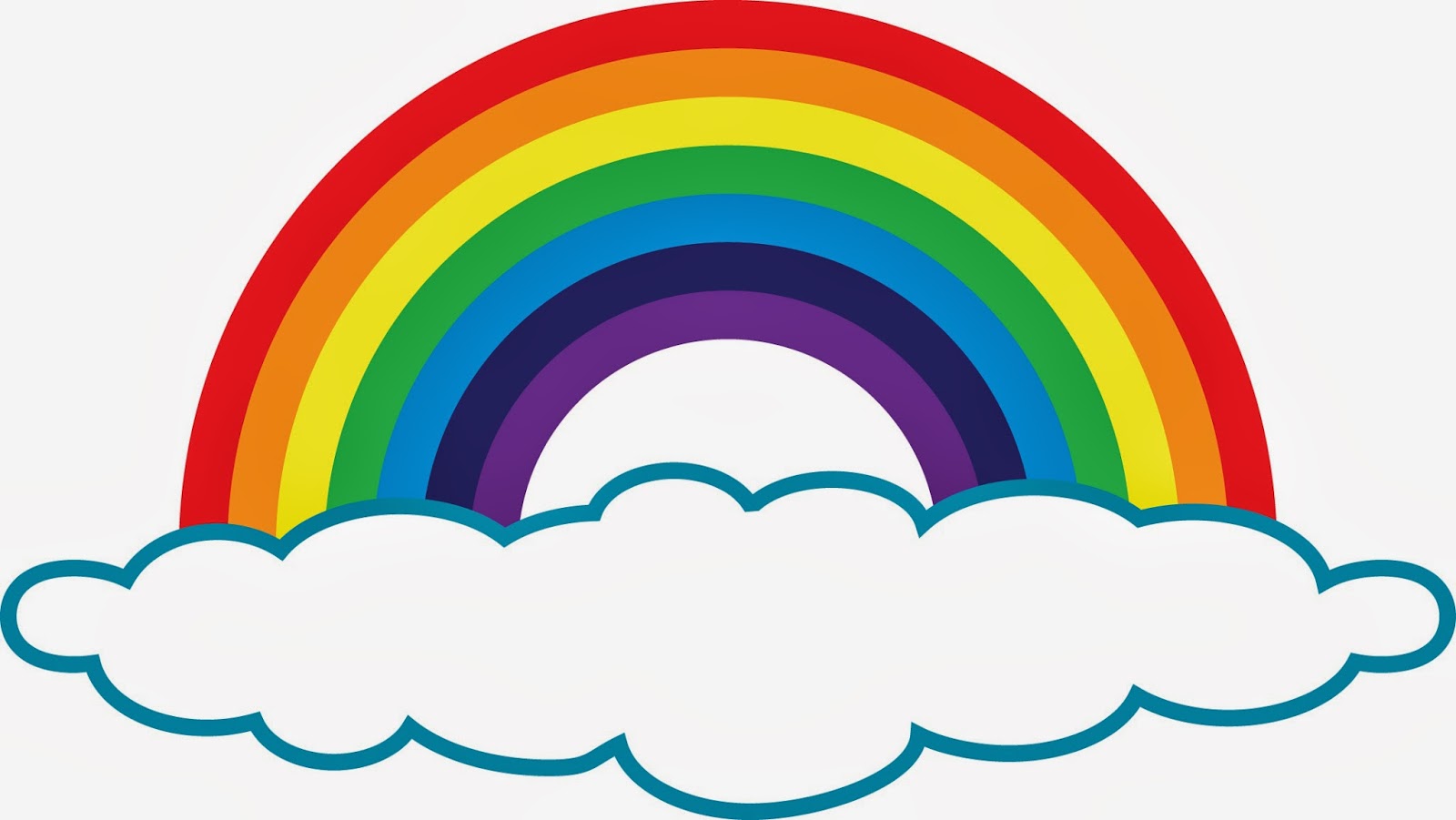 Pass the BALL!
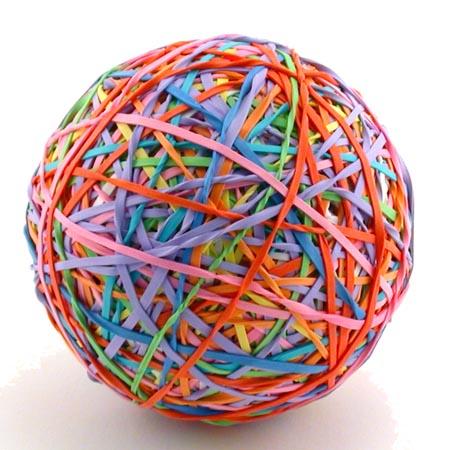 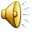 What is it?
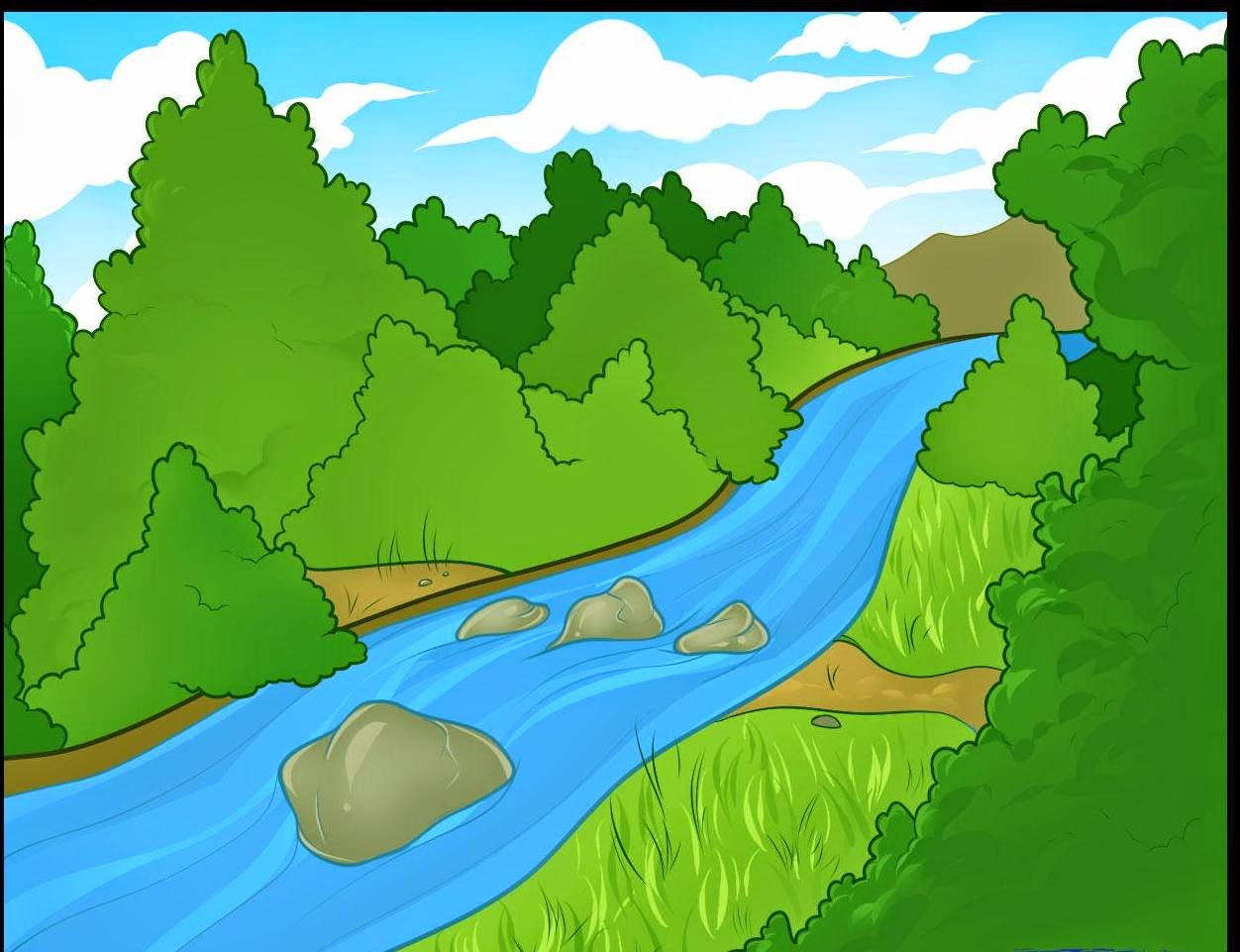 Pass the BALL!
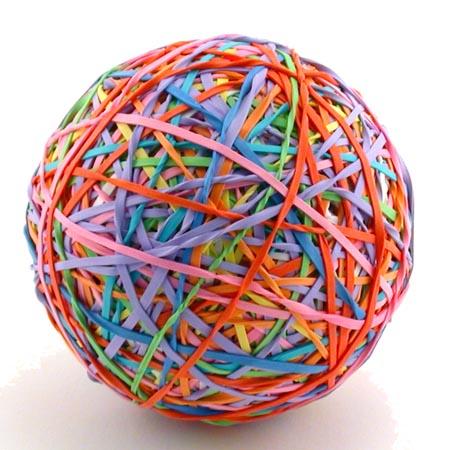 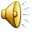 What is it?
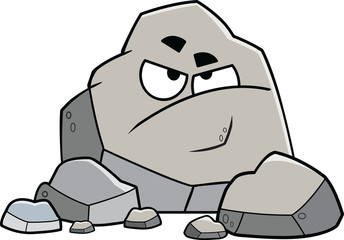 Pass the BALL!
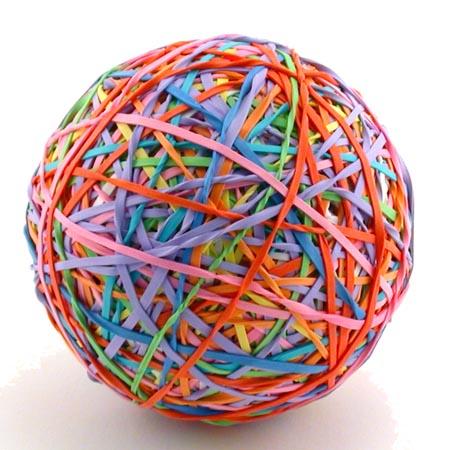 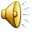 What is it?
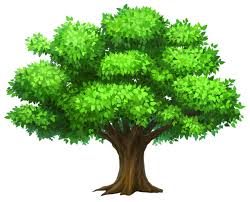 Pass the BALL!
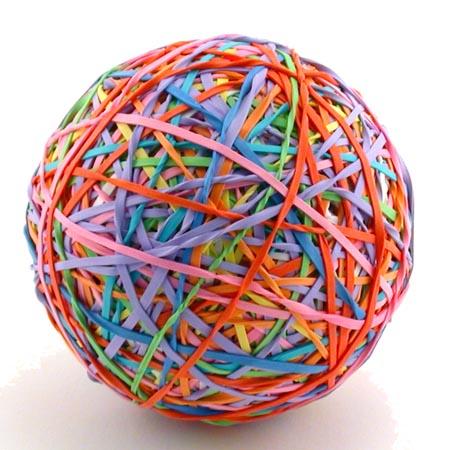 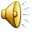 What is it?
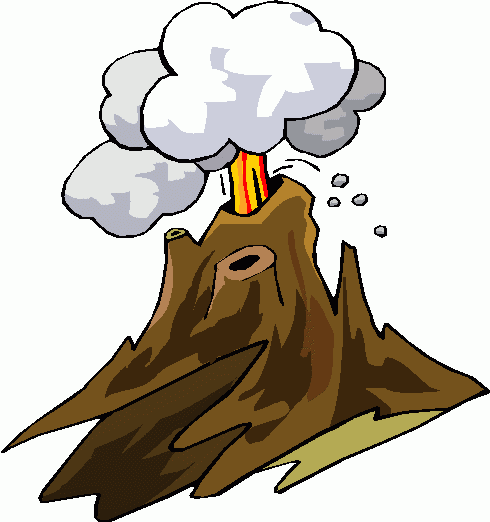 Pass the BALL!
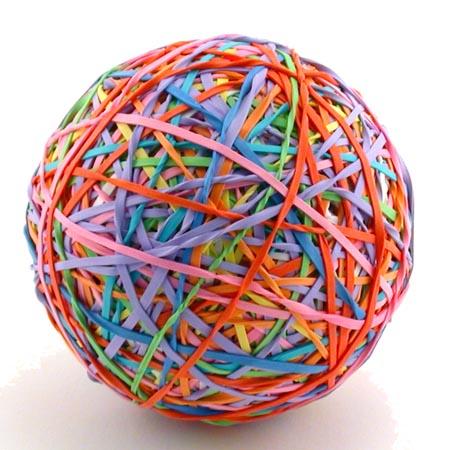 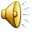 What is it?
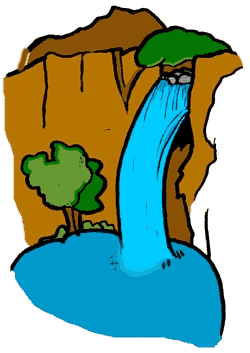 Pass the BALL!
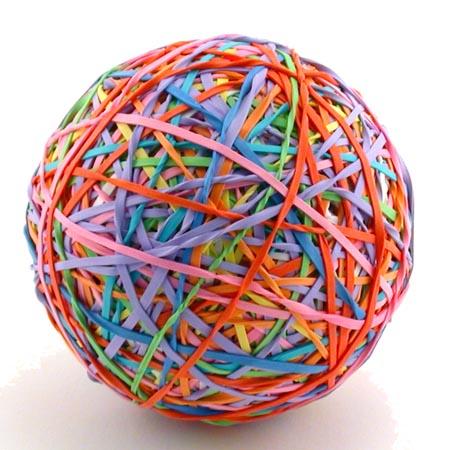 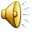 What is it?
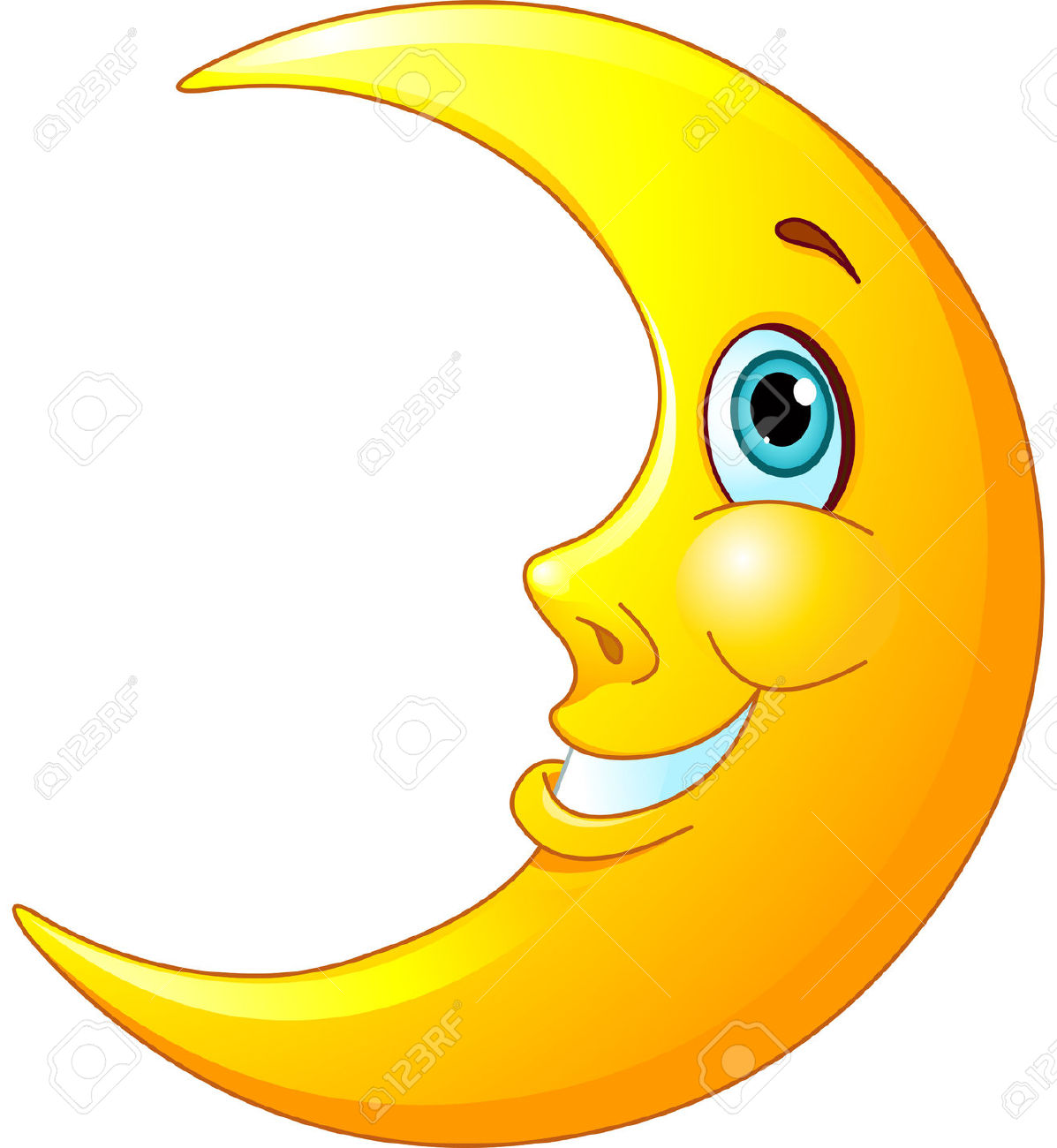 Pass the BALL!
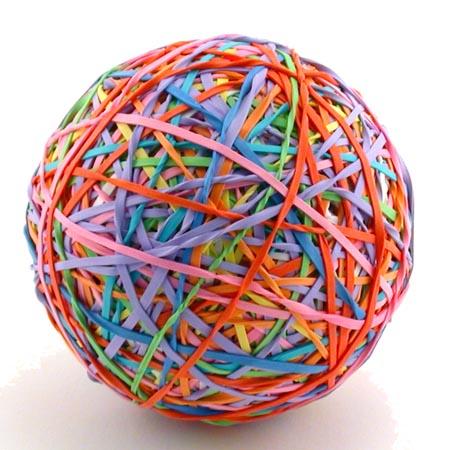 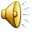 What is it?
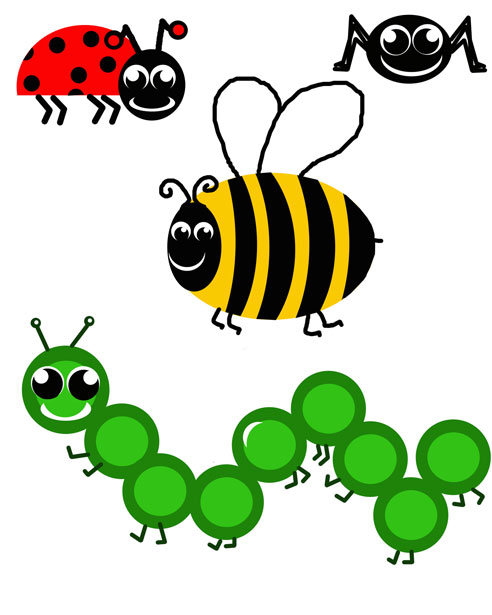 Pass the BALL!
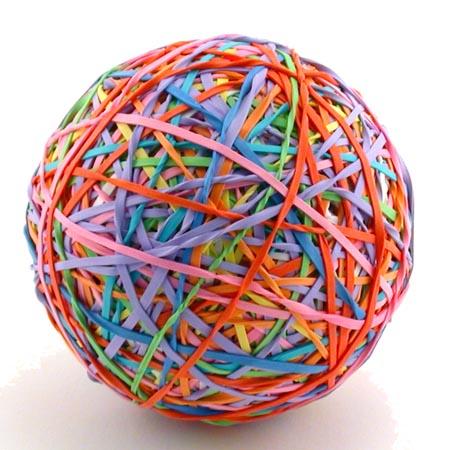 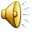 What is it?
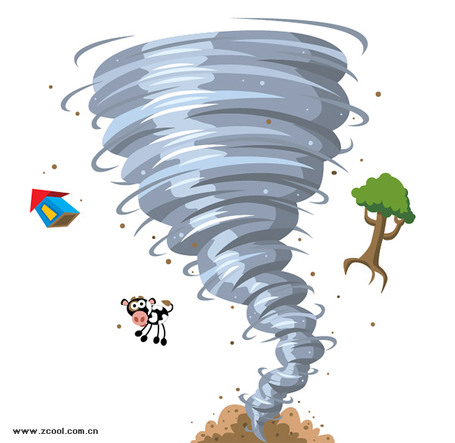 Pass the BALL!
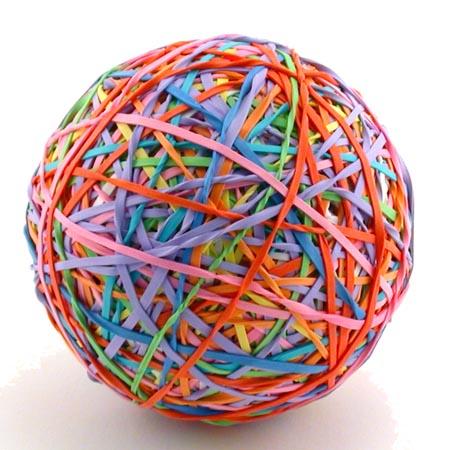 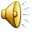 What is it?
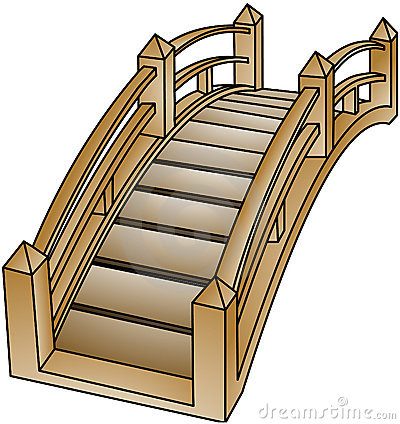 .
Pass the BALL!
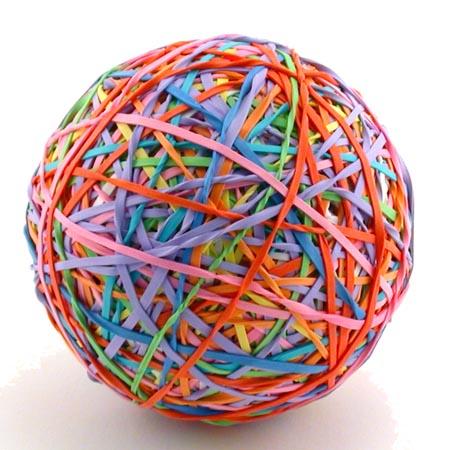 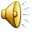 What is it?
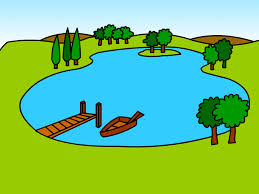 Pass the BALL!
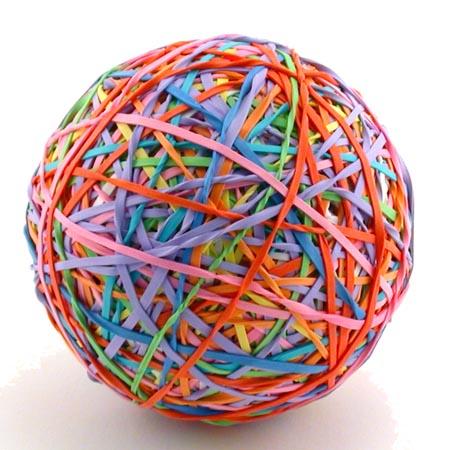 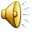 What is it?
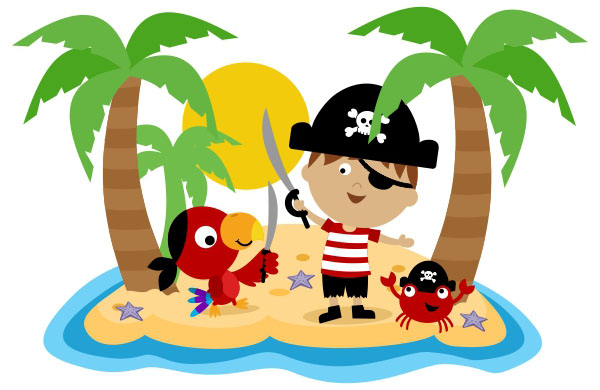 Pass the BALL!
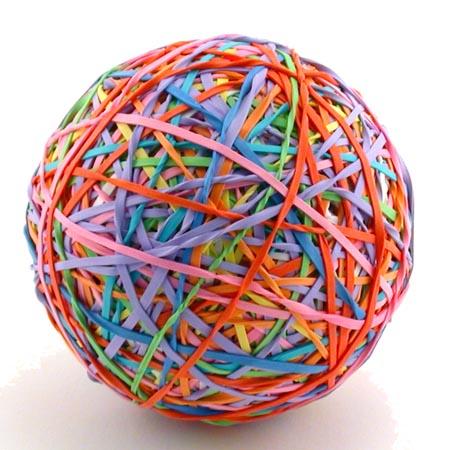 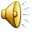 What is it?
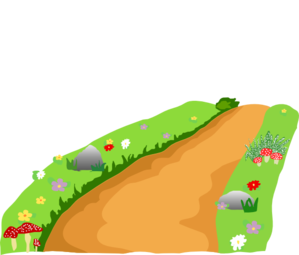 Pass the BALL!
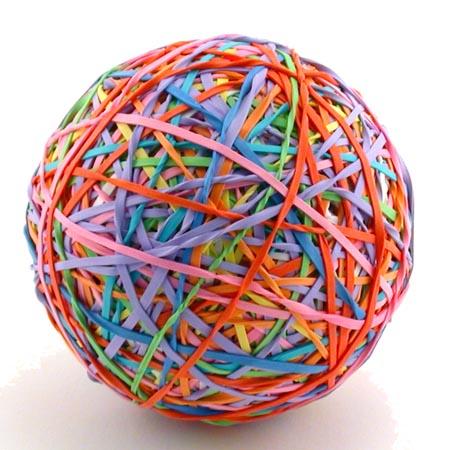 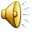 What is it?
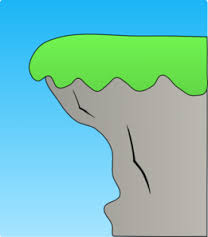